I BISOGNI EDUCATIVI SPECIALI
DI  ROSSANA GABRIELI

JESI, 10 GIUGNO 2013
LE NOVITA’ NORMATIVE
LA DIRETTIVA 27/12/12 «STRUMENTI D’INTERVENTO PER ALUNNI CON BISOGNI EDUCATIVI SPECIALI E ORGANIZZAZIONE TERRITORIALE PER L’INCLUSIONE SCOLASTICA»

LA CIRCOLARE MINISTERIALE N.8 DEL 6/3/2013
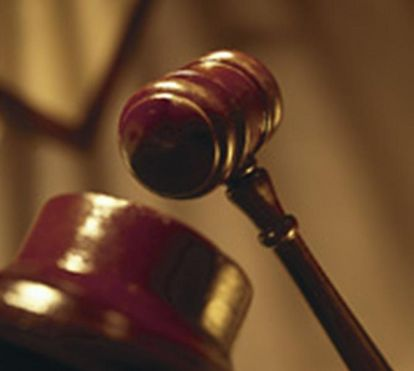 LA DIRETTIVA 27/12/12
ICF
INCLUSIONE  VS  DISTINZIONE
RUOLO «INTERFACCIA» DEI CTS
DEFINIZIONE DEI «BES» (DISABILITA’; DISTURBI EVOLUTIVI SPECIFICI, OVVERO DSA, DEFICIT DEL LINGUAGGIO, DELLA ABILITA’ NON VERBALI, DELLA COORDINAZIONE MOTORIA, DELL’ATTENZIONE E DELL’IPERATTIVITA’;  SVANTAGGIO SOCIO-ECONOMICO, LINGUISTICO, CULTURALE); IL FUNZIONAMENTO INTELLETTIVO LIMITE E’ CONSIDERATO CASO DI CONFINE TRA DISABILITA’  E DISTURBO SPECIFICO
NELLA PRATICA, TUTTE LE TIPOLOGIE BES…
…NON VENGONO O POSSONO NON VENIRE CERTIFICATE AI SENSI DELLA LEGGE 104/92;

SI CONCRETIZZANO I PERCORSI DI STUDIO PERSONALIZZATI ENUNCIATI DALLA LEGGE 53/2003

LA «PRESA IN CARICO» DEGLI ALUNNI BES AVVIENE DA PARTE DI OGNI DOCENTE CURRICOLARE
ALUNNI CON DISTURBI SPECIFICI:
«Un approccio educativo, non meramente clinico – secondo quanto si è accennato in premessa – dovrebbe dar modo di individuare strategie e metodologie di intervento correlate alle esigenze educative speciali, nella prospettiva di una scuola sempre più inclusiva e accogliente, senza bisogno di ulteriori precisazioni di carattere normativo».
ALUNNI CON DEFICIT DEL DISTURBO DELL’ATTENZIONE ED IPERATTIVITA’
«In alcuni casi il quadro clinico particolarmente grave – anche per la comorbilità con altre patologie – richiede l’assegnazione dell’insegnante di sostegno, come previsto dalla legge 104/92. Tuttavia, vi sono moltissimi ragazzi con ADHD che, in ragione della minor gravità del disturbo, non ottengono la certificazione di disabilità, ma hanno pari diritto a veder tutelato il loro successo formativo. Vi è quindi la necessità di estendere a tutti gli alunni con bisogni educativi speciali le misure previste dalla Legge 170 per alunni e studenti con disturbi specifici di apprendimento».
FUNZIONAMENTO COGNITIVO LIMITE
«Si tratta di bambini o ragazzi il cui QI globale (quoziente intellettivo) risponde a una misura che va dai 70 agli 85 punti e non presenta elementi di specificità. Per alcuni di loro il ritardo è legato a fattori neurobiologici ed è frequentemente in comorbilità con altri disturbi. Per altri, si tratta soltanto di una forma lieve di difficoltà tale per cui, se adeguatamente sostenuti e indirizzati verso i percorsi scolastici più consoni alle loro caratteristiche, gli interessati potranno avere una vita normale. Gli interventi educativi e didattici hanno come sempre ed anche in questi casi un’importanza fondamentale».
ADOZIONE DI STRATEGIE DI INTERVENTO                        PER I BES
«Si evidenzia, in particolare, la necessità di elaborare un percorso individualizzato e personalizzato per alunni e studenti con bisogni educativi speciali, anche attraverso la redazione di un Piano Didattico Personalizzato»
«Le scuole – con determinazioni assunte dai Consigli di classe, risultanti dall’esame della documentazione clinica presentata dalle famiglie e sulla base di considerazioni di carattere psicopedagogico e didattico – possono avvalersi per tutti gli alunni con bisogni educativi speciali degli strumenti compensativi e delle misure dispensative previste dalle disposizioni attuative della Legge 170/2010 (DM 5669/2011), meglio descritte nelle allegate Linee guida»
I CTS
A livello di singole scuole, è auspicabile una riflessione interna che, tenendo conto delle risorse presenti, individui possibili modelli di relazione con la rete dei CTS e dei CTI, al fine di assicurare la massima ricaduta possibile delle azioni di consulenza, formazione, monitoraggio e raccolta di buone pratiche, perseguendo l’obiettivo di un sempre maggior coinvolgimento degli insegnanti curricolari, attraverso – ad esempio – la costituzione di gruppi di lavoro per l’inclusione scolastica.
L’ORGANIZZAZIONE TERRITORIALE PER L’INCLUSIONE PREVEDE:
· i GLH a livello di singola scuola, eventualmente affiancati da Gruppi di lavoro per l’Inclusione; i GLH di rete o distrettuali,
· i Centri Territoriali per l’Inclusione (CTI) a livello di distretto sociosanitario e
· almeno un CTS a livello provinciale.
L’EQUIPE DI DOCENTI SPECIALIZZATI (CURRICOLARI E DI SOSTEGNO)
«Possono pertanto fare capo ai CTS équipe di docenti specializzati - sia curricolari sia per il sostegno – che offrono alle scuole, in ambito provinciale, supporto e consulenza specifica sulla didattica dell’inclusione. La presenza di docenti curricolari nell’equipe, così come nei GLH di istituto e di rete costituisce un elemento importante nell’ottica di una vera inclusione scolastica».
FUNZIONI DEI CENTRI TERRITORIALI DI SUPPORTO
Informazione e formazione
Consulenza (La consulenza offerta dai Centri non riguarda solo l’individuazione dell’ausilio più appropriato per l’alunno, ma anche le modalità didattiche da attuare per inserire il percorso di apprendimento dello studente che utilizza le tecnologie per l’integrazione nel più ampio ambito delle attività di classe e le modalità di collaborazione con la famiglia per facilitare le attività di studio a casa).
Gestione degli ausili e comodato d’uso (dietro presentazione di un progetto da parte delle scuole)

Buone pratiche e attività di ricerca e sperimentazione 

Promozione di intese territoriali per l’inclusione

Viene predisposto un portale come ambiente di apprendimento–insegnamento e scambio di informazioni e consulenza. All’interno del portale sono ricompresi i siti Handytecno ed Essediquadro, rispettivamente dedicati agli ausili ed al servizio di documentazione dei software didattici.
C.M. 8/2013
La Direttiva estende pertanto a tutti gli studenti in difficoltà il diritto alla personalizzazione dell’apprendimento, richiamandosi espressamente ai principi enunciati dalla Legge 53/2003.

Fermo restando l'obbligo di presentazione delle certificazioni per l'esercizio dei diritti conseguenti alle situazioni di disabilità e di DSA, è compito doveroso dei Consigli di classe o dei teams dei docenti nelle scuole primarie indicare in quali altri casi sia opportuna e necessaria l'adozione di una personalizzazione della didattica ed eventualmente di misure compensative o dispensative, nella prospettiva di una presa in carico globale ed inclusiva di tutti gli alunni. Strumento privilegiato è il percorso individualizzato e personalizzato, redatto in un Piano Didattico Personalizzato (PDP), che ha lo scopo di definire, monitorare e documentare – secondo un’elaborazione collegiale, corresponsabile e partecipata - le strategie di intervento più idonee e i criteri di valutazione degli apprendimenti.
«In questa nuova e più ampia ottica, il Piano Didattico Personalizzato non può più essere inteso come mera esplicitazione di strumenti compensativi e dispensativi per gli alunni con DSA; esso è bensì lo strumento in cui si potranno, ad esempio, includere progettazioni didattico-educative calibrate sui livelli minimi attesi per le competenze in uscita (di cui moltissimi alunni con BES, privi di qualsivoglia certificazione diagnostica, abbisognano), strumenti programmatici utili in maggior misura rispetto a compensazioni o dispense, a carattere squisitamente didattico-strumentale»
«È necessario che l’attivazione di un percorso individualizzato e personalizzato per un alunno con Bisogni Educativi Speciali sia deliberata in Consiglio di classe - ovvero, nelle scuole primarie, da tutti i componenti del team docenti - dando luogo al PDP, firmato dal Dirigente scolastico (o da un docente da questi specificamente delegato), dai docenti e dalla famiglia. Nel caso in cui sia necessario trattare dati sensibili per finalità istituzionali, si avrà cura di includere nel PDP apposita autorizzazione da parte della famiglia».
«Ove non sia presente certificazione clinica o diagnosi, il Consiglio di classe o il team dei docenti motiveranno opportunamente, verbalizzandole, le decisioni assunte sulla base di considerazioni pedagogiche e didattiche; ciò al fine di evitare contenzioso».
ALUNNI CON  DSA E DISTURBI EVOLUTIVI SPECIFICI
Si raccomanda  -nelle more del rilascio della certificazione da parte di strutture sanitarie pubbliche o accreditate – di adottare preventivamente le misure previste dalla Legge 170/2010, qualora il Consiglio di classe o il team dei docenti della scuola primaria ravvisino e riscontrino, sulla base di considerazioni psicopedagogiche e didattiche, carenze fondatamente riconducibili al disturbo.
Pervengono infatti numerose segnalazioni relative ad alunni (già sottoposti ad accertamenti diagnostici nei primi mesi di scuola) che, riuscendo soltanto verso la fine dell’anno scolastico ad ottenere la certificazione, permangono senza le tutele cui sostanzialmente avrebbero diritto. Si evidenzia pertanto la necessità di superare e risolvere le difficoltà legate ai tempi di rilascio delle certificazioni (in molti casi superiori ai sei mesi) adottando comunque un piano didattico individualizzato e personalizzato nonché tutte le misure che le esigenze educative riscontrate richiedono.
Negli anni terminali di ciascun ciclo scolastico, in ragione degli adempimenti connessi agli esami di Stato, le certificazioni dovranno essere presentate entro il termine del 31 marzo, come previsto all’art.1 dell’Accordo sancito in Conferenza Stato-Regioni sulle certificazioni per i DSA (R.A. n. 140 del 25 luglio 2012).
AREA DELLO SVANTAGGIO SOCIOECONOMICO, LINGUISTICO E CULTURALE
La Direttiva ricorda che “ogni alunno, con continuità o per determinati periodi, può manifestare Bisogni Educativi Speciali: o per motivi fisici, biologici, fisiologici o anche per motivi psicologici, sociali, rispetto ai quali è necessario che le scuole offrano adeguata e personalizzata risposta”.
 Tali tipologie di BES dovranno essere individuate sulla base di elementi oggettivi (come ad es. una segnalazione degli operatori dei servizi sociali), ovvero di ben fondate considerazioni psicopedagogiche e didattiche.
Per questi alunni, e in particolare per coloro che sperimentano difficoltà derivanti dalla non conoscenza della lingua italiana - per esempio alunni di origine straniera di recente immigrazione e, in specie, coloro che sono entrati nel nostro sistema scolastico nell’ultimo anno - è parimenti possibile attivare percorsi individualizzati e personalizzati, oltre che adottare strumenti compensativi e misure dispensative (ad esempio la dispensa dalla lettura ad alta voce e le attività ove la lettura è valutata, la scrittura veloce sotto dettatura, ecc.), con le stesse modalità sopra indicate.
In tal caso si avrà cura di monitorare l’efficacia degli interventi affinché siano messi in atto per il tempo strettamente necessario. Pertanto, a differenza delle situazioni di disturbo documentate da diagnosi, le misure dispensative, nei casi sopra richiamati, avranno carattere transitorio e attinente aspetti didattici, privilegiando dunque le strategie educative e didattiche attraverso percorsi personalizzati, più che strumenti compensativi e misure dispensative.
In ogni caso, non si potrà accedere alla dispensa dalle prove scritte di lingua straniera se non in presenza di uno specifico disturbo clinicamente diagnosticato, secondo quanto previsto dall’art. 6 del DM n. 5669 del 12 luglio 2011 e dalle allegate Linee guida.
Si rammenta, infine, che, ai sensi dell’articolo 5 del DPR n. 89/2009, le 2 ore di insegnamento della seconda lingua comunitaria nella scuola secondaria di primo grado possono essere utilizzate anche per potenziare l'insegnamento della lingua italiana per gli alunni stranieri non in possesso delle necessarie conoscenze e competenze nella medesima lingua italiana, nel rispetto dell'autonomia delle istituzioni scolastiche.
Eventuali disposizioni in merito allo svolgimento degli esami di Stato o delle rilevazioni annuali degli apprendimenti verranno fornite successivamente.
AZIONI A LIVELLO DI SINGOLA ISTITUZIONE SCOLASTICA
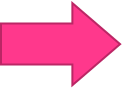 GLHI                                              GLI          



«I compiti del Gruppo di lavoro e di studio d’Istituto (GLHI) si estendono alle problematiche relative a tutti i BES. A tale scopo i suoi componenti sono integrati da tutte le risorse specifiche e di coordinamento presenti nella scuola (funzioni strumentali, insegnanti per il sostegno, AEC, assistenti alla comunicazione, docenti “disciplinari” con esperienza e/o formazione specifica o con compiti di coordinamento delle classi, genitori ed esperti istituzionali o esterni in regime di convenzionamento con la scuola), in modo da assicurare all’interno del corpo docente il trasferimento capillare delle azioni di miglioramento intraprese e un’efficace capacità di rilevazione e intervento sulle criticità all’interno delle classi».
IL GLI SVOLGE LE SEGUENTI FUNZIONI:
Rilevazione dei BES presenti nella scuola;

raccolta e documentazione degli interventi didattico-educativi posti in essere anche in funzione di azioni di apprendimento organizzativo in rete tra scuole e/o in rapporto con azioni strategiche dell’Amministrazione;

focus/confronto sui casi, consulenza e supporto ai colleghi sulle strategie/metodologie di gestione delle classi;

rilevazione, monitoraggio e valutazione del livello di inclusività della scuola;

raccolta e coordinamento delle proposte formulate dai singoli GLH Operativi sulla base delle effettive esigenze, ai sensi dell’art. 1, c. 605, lettera b, della legge 296/2006, tradotte in sede di definizione del PEI come stabilito dall'art. 10 comma 5 della Legge 30 luglio 2010 n. 122 ;

elaborazione di una proposta di Piano Annuale per l’Inclusività riferito a tutti gli alunni con BES, da redigere al termine di ogni anno scolastico (entro il mese di Giugno).
IL PIANO ANNUALE PER L’INCLUSIVITA’
Il Piano sarà quindi discusso e deliberato in Collegio dei Docenti e inviato ai competenti Uffici degli UUSSRR, nonché ai GLIP e al GLIR, per la richiesta di organico di sostegno, e alle altre istituzioni territoriali come proposta di assegnazione delle risorse di competenza, considerando anche gli Accordi di Programma in vigore o altre specifiche intese sull'integrazione scolastica sottoscritte con gli Enti Locali. A seguito di ciò, gli Uffici Scolastici regionali assegnano alle singole scuole globalmente le risorse di sostegno secondo quanto stabilito dall’ art 19 comma 11 della Legge n. 111/2011.
«Inoltre il Gruppo di lavoro per l’inclusione costituisce l’interfaccia della rete dei CTS e dei servizi sociali e sanitari territoriali per l’implementazione di azioni di sistema (formazione, tutoraggio, progetti di prevenzione, monitoraggio, ecc.)».
Dal punto di vista organizzativo, pur nel rispetto delle autonome scelte delle scuole, si suggerisce che il gruppo svolga la propria attività riunendosi (per quanto riguarda le risorse specifiche presenti: insegnanti per il sostegno, assistenti alla comunicazione, funzioni strumentali, ecc.), con una cadenza - ove possibile - almeno mensile, nei tempi e nei modi che maggiormente si confanno alla complessità interna della scuola, ossia in orario di servizio ovvero in orari aggiuntivi o funzionali (come previsto dagli artt. 28 e 29 del CCNL 2006/2009), potendo far rientrare la partecipazione alle attività del gruppo nei compensi già pattuiti per i docenti in sede di contrattazione integrativa di istituto.
NEL POF
un concreto impegno programmatico per l’inclusione

criteri e procedure di utilizzo “funzionale” delle risorse professionali 

l’impegno a partecipare ad azioni di formazione e/o di prevenzione concordate a livello territoriale.
ED ORA ENTRIAMO IN CLASSE…
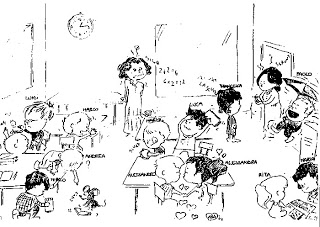 Alunni stranieri con limitata conoscenza della lingua italiana (non esiste una certificazione di «stranierità»!)

Alunni con lieve ritardo cognitivo (la certificazione può non essere  ancora presente)

Alunni iperattivi (la certificazione può non essere  ancora presente)

Alunni DSA (con certificazione presente o in arrivo)
SONO TUTTI BES
IL POF HA RECEPITO LA NORMATIVA SUI BES

IL GLI HA ELABORATO IL PIANO DI LAVORO ANNUALE

IL GLI SI RACCORDA CON IL CTI/CTS

L’INSEGNANTE E TUTTO IL CONSIGLIO DI CLASSE (O TEAM DOCENTE) PRENDE IN CARICO I CASI BES ED ELABORA UN PIANO DIDATTICO PERSONALIZZATO
PDP: COME PROCEDERE?
1) SE ESISTE UNA CERTIFICAZIONE, QUESTA DEVE ESSERE NOTA E CONDIVISA
2) ANCHE SE LA CERTIFICAZIONE NON ESISTE O NON NECESSITA, IL DOCENTE DEVE OSSERVARE (PSICOPEDAGOGICAMENTE!):
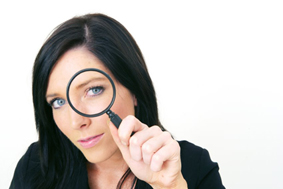 ESEMPI DI OSSERVAZIONE:
DALL’ICD ALL’ICF
Quello che «non va» è già sotto i nostri occhi, sotto gli occhi del bambino/ragazzo, sotto gli occhi della famiglia
L’ICF vuole puntare alla valutazione degli aspetti di funzionalità e da quelli partire per una «diagnosi» apprenditiva che mi consenta di elaborare un pdp ottimale ed «ottimizzante» per un lavoro comune e proficuo col mio studente
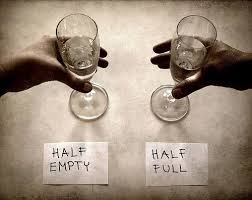 ICF, DIAGNOSI APPRENDITIVA, PDPSTEP BY STEP
Quali sono le aree di partecipazione?
A) apprendimento ed aree di applicazione delle conoscenze
B) comunicazione
C) mobilità
D) cura della persona
E) interazioni e relazioni personali
L’OSSERVAZIONE DIVENTA SISTEMATICA
Posso utilizzare una griglia già predisposta
Posso crearne una più adeguata
La mia osservazione deve cogliere soprattutto gli aspetti funzionali
Dalla griglia di osservazione arrivo alla redazione del pdp
1.DATI  RELATIVI  ALL’ALUNNO

Cognome e nome	
Data e luogo di nascita	

Diagnosi specialistica 1


	Redatta da  ……………  presso ….. 
in data  …………………….

Interventi riabilitativi …………………………………………………………………
Effettuati da………..con frequenza …………..
Nei giorni …………  con orario ………………
Specialista/i di riferimento………………….
Raccordi fra specialisti ed insegnanti 
……………………………………………………………………….
……………………………………………………………………….
……………………………………………………………………….
Informazioni dalla famiglia 
	
Caratteristiche percorso didattico pregresso 2
	
Altre osservazioni  3	


Note

1.	Informazioni ricavabili da diagnosi e/o colloqui con lo specialista 
2.	Documentazione del percorso scolastico pregresso mediante relazioni relative ai cicli precedenti. 
3.	Rilevazione  delle  specifiche  difficoltà  che  l’alunno  presenta;  segnalazione  dei suoi  punti  di fragilità o di forza: interessi, predisposizioni e abilità particolari in determinate aree disciplinari.
2. DESCRIZIONI DEL FUNZIONAMENTO DELLE ABILITÀ 
(Le informazioni sono ricavate dalla diagnosi specialistica e da prove/osservazioni eseguite in classe dall’insegnante)


PROPRIETA’
LINGUISTICA



	diagnosi	Osservazione
		- Esposizione orale

- Capacità di ricordare nomi e 
   date

- Proprietà lessicale

- Altro________________
3.   STRATEGIE UTILIZZATE DALL’ALUNNO NELLO STUDIO 
Strategie utilizzate
	 sottolinea 
	identifica parole–chiave,
	 fa schemi..
	Altro

Modalità di scrittura
	computer,
	 schemi 
	correttore ortografico
	altro

Modalità di svolgimento del compito assegnato 
	ricorre all’insegnante per spiegazioni,
	 ad un compagno,
	 è autonomo 
	altro
4. STRUMENTI UTILIZZATI (indicare solo quelli utilizzati)
	Strumenti informatici (libro digitale,programmi per realizzare grafici,…)
	Calcolatrice
	Fotocopie adattate
	Schemi e mappe
	Appunti scritti al PC 
	Registrazioni
	Materiali multimediali
	Testi con immagini
	Testi con ampie spaziature
	Altro

5. INDIVIDUAZIONE DI EVENTUALI  MODIFICHE DEGLI OBIETTIVI SPECIFICI DI APPRENDIMENTO PREVISTI DAI  PIANI DI STUDIO

  
(disciplina o ambito disciplinare):………………………………………………………………
…………………………………………………………………………………...............................
………………………………………………………………………………………………………..
………………………………………………………………………………………………………..


(disciplina o ambito disciplinare):………………………………………………………………
…………………………………………………………………………………................................
………………………………………………………………………………………………………..
………………………………………………………………………………………………………..


(disciplina o ambito disciplinare):………………………………………………………………
…………………………………………………………………………………................................
………………………………………………………………………………………………………..
…………………………………………………………………………………………………….
6.STRATEGIE METODOLOGICHE E DIDATTICHE UTILIZZABILI       (indicare solo quelle che risultano più adatte per l’alunno )
l	Incoraggiare l’apprendimento collaborativo 
l	favorire le attività in piccolo gruppo e il tutoraggio; 
l	promuovere la consapevolezza del proprio modo di apprendere “al fine di imparare ad apprendere”
l	privilegiare l’apprendimento esperienziale e laboratoriale  “per favorire l’operatività e allo stesso  tempo  il dialogo, la riflessione su quello che si fa”;
l	Insegnare l’uso di dispositivi extratestuali per lo studio (titolo, paragrafi, immagini,…) 
l	sollecitare le conoscenze precedenti per introdurre nuovi argomenti e creare aspettative;
l	sviluppare processi di autovalutazione e autocontrollo delle proprie strategie di apprendimento
l	individuare  mediatori  didattici che facilitano l’apprendimento  (immagini, schemi, mappe …).
l	Promuovere inferenze, integrazioni e collegamenti tra le conoscenze e le discipline.
l	 Dividere gli obiettivi di un compito in “sotto obiettivi” 
l	Offrire anticipatamente schemi grafici relativi all’argomento di studio, per orientare l’alunno nella discriminazione delle informazioni essenziali
l	Riproporre e riprodurre gli stessi concetti attraverso modalità e linguaggi differenti
l	Adattare  testi
l	Altro
7. ATTIVITA’  PROGRAMMATE indicare solo quelle che risultano più adatte per l’alunno 
•	Attività di recupero 
•	Attività di consolidamento e/o di potenziamento 
•	Attività di laboratorio 
•	Attività in piccolo gruppo anche a classi aperte 
•	Attività all’esterno dell’ambiente scolastico 
•	Attività di carattere culturale, formativo, socializzante 

8.MISURE DISPENSATIVE(indicare solo quelle che risultano più adatte per l’alunno )
Nell’ambito delle varie discipline l’alunno può essere dispensato:
l	dalla presentazione contemporanea dei quattro caratteri (nelle prime fasi dell’apprendimento);
l	dalla lettura ad alta voce;
l	dal prendere appunti;
l	dai tempi standard (adeguare il tempo per la consegna delle prove scritte);
l	dal copiare dalla lavagna;
l	dalla dettatura di testi/o appunti;
l	da un eccessivo carico di compiti;
l	dallo studio mnemonico delle tabelline;
9.STRUMENTI COMPENSATIVI (indicare solo quelli che risultano più adatti per l’alunno)

L’alunno potrà usufruire dei seguenti strumenti compensativi nelle aree disciplinari:
l	tabelle, formulari, procedure specifiche … sintesi, schemi e mappe elaborati dai docenti
l	calcolatrice o computer con foglio di calcolo e stampante
l	computer con videoscrittura, correttore ortografico, stampante e scanner
l	risorse audio (cassette registrate,  sintesi vocale, audiolibri, libri parlati, libri digitali )
l	software didattici free
l	tavola pitagorica
l	computer con sintetizzatore vocale
10. CRITERI E MODALITÀ DI VERIFICA E VALUTAZIONE
Si concordano:
	osservazione dei progressi in itinere
	interrogazioni programmate e concordate per tempi e quantità di contenuti
	utilizzo di prove strutturate (a scelta multipla, vero/falso…….)
	compensazione con prove orali di compiti scritti in particolar modo per le lingue straniere (definire collegialmente il voto minimo per dare possibilità di recupero)
	uso di mediatori didattici durante le prove scritte e orali
	valutazioni più attente ai contenuti che non alla forma
	programmazione di tempi più lunghi per l’esecuzione di prove scritte
	prove informatizzate

 11. PATTO CON LA FAMIGLIA/ALUNNO
Si concordano:
	i compiti a casa (riduzione, distribuzione settimanale del carico di lavoro, modalità di     presentazione/tempistica,  modalità di esecuzione.. …)
	le modalità di aiuto: chi, come, per quanto tempo, per quali attività/discipline segue l’alunno nello studio 
	gli strumenti compensativi utilizzati a casa
	le interrogazioni
IL CASO REALE: MATTIA
ESISTE UNA CERTIFICAZIONE: IPERATTIVITA’

OSSERVAZIONE: IN CLASSE MATTIA MOSTRA SCARSA CAPACITA’ DI ATTENZIONE/CONCENTRAZIONE E DIFFICOLTA’ NELL’ESPOSIZIONE ORALE

MA L’OSSERVAZIONE DEVE ESSERE SISTEMATICA E COMPRENDERE LA AREE DI: apprendimento ed aree di applicazione delle conoscenze,  comunicazione,  mobilità,  cura della persona. interazioni e relazioni personali
GRIGLIA:
STILE DI APPRENDIMENTO: LO STILE DI APPRENDIMENTO DI MATTIA E’ GLOBALE, VELOCE E DIPENDENTE DAL CONTESTO
STRETEGIE DI APPRENDIMENTO: MATTIA CREA O UTILIZZA SCHEMI E MAPPE ED ASCOLTA REGISTRAZIONI DELLA LEZIONE
CAPACITA’ ATTENTIVE: LA SUA ATTENZIONE MIGLIORA CON L’UTILIZZO DI STRUMENTI DIDATTICI ADEGUATI
NELLA MOBILITA’ MOSTRA DI GESTIRE ANCORA POCO LA SUA RELAZIONE CON LO SPAZIO
CAPACITA’ COMUNICATIVE: POCO FLUIDE, CON MAGGIORI DIFFICOLTA’ ESPOSITIVE IN SITUAZIONI CHE GENERANO ANSIA 
PUNTI DI FORZA: HA OTTIME CAPACITA’ DI COMPRENSIONE SIA SCRITTA CHE ORALE E MOSTRA  BUONE CAPACITA’ LOGICO-MATEMATICHE
NEL CAMPO RELAZIONALE, SI MOSTRA DIPENDENTE DAGLI ADULTI E CAPACE DI RAPPORTARSI SOLO AD ALCUNI COMPAGNI
DEVE CRESCERE NELLA CURA DELLA SUA PERSONA E DI QUELLA ALTRUI
IL PDP DI MATTIA
Istituto ……………………
di ………………………………
 
PIANO DIDATTICO PERSONALIZZATO
 
 
Anno Scolastico …………………..
Scuola …………………………………….
Referente o coordinatore di classe……………………
                                                
Normativa di riferimento generale
Legge 517/77 art.2 e 7: integrazione scolastica, individualizzazione degli interventi
Legge 59/9: autonomia didattica
DPR 275/99 art. 4: autonomia didattica
Legge 53/03: personalizzazione del percorso scolastico
D.M. 31/07/2007: Indicazioni per il curricolo per la scuola dell’infanzia e per il primo ciclo dell’istruzione
Normativa di riferimento specifica
- Nota MIUR 4099/A4 del 5.10.04 “Iniziative relative alla dislessia”
- Nota MIUR 26/A4 del 5.01.05 “Iniziative relative alla dislessia”.
- Nota MIUR 1787 del01.03.05 – Riguarda gli Esami di Stato: invito ad adottare, in particolare per la terza prova, ogni iniziativa per ridurre le difficoltà.
-Nota MIUR 4798 del 27.07.2005 “Coinvolgimento della famiglia”.
- C.M. n 50 - maggio 2009 Anno scolastico 2008/2009 – Nota MIUR n. 5744 del 28 maggio 2009 Esami di Stato per gli studenti affetti da disturbi specifici di apprendimento. - Legge 169/2008 conversione DL 137/08 Art. 3 co.5 sulla valutazione dei DSA.
- DPR N. 122 del 2009 – ART.10 – Regolamento sulla Valutazione.
-Legge Regione Veneto n° 16 del 04/03/2010.
-Nota Regione Veneto n 16 del 08.04.2011”Diagnosi di DSA, Disturbo Specifico di Apprendimento”.
-Legge n. 170 dell’08.10.2010 - Nuove norme in materia di disturbi specifici di apprendimento in ambito scolastico. 
- O.M. n° 42 del 06.05.2011 -  Istruzioni e modalità organizzative ed operative per lo svolgimento degli esami di Stato conclusivi dei corsi di studio di istruzione secondaria di secondo grado nelle scuole statali e non statali. Anno scolastico 2010/2011. - Nota MIUR n°3573  del 26 maggio 2011- “Diagnosi precedenti all’entrata in vigore della legge 8 ottobre 2010 n° 170. - Decreti Attuatvii della LEGGE 170/10 e Linee Guida per il diritto allo studio per gli alunni con DSA del 12 luglio 2011.
 - Nota Ministero Istruzione Università e Ricerca n.   4089-15/6/2010 “Disturbo di deficit di attenzione ed iperattività”.
- Nota MIUR AOODGOS 3573 del 26.05.2011- Diagnosi con DSA precedente all’entrata in vigore della legge n° 170 .
 - Nota Ministero Istruzione Università e Ricerca n. 11843/C27e/H21- 24/09/2010 “Disturbo di deficit di attenzione e  iperattività
- Direttiva Ministeriale 27/12/2012
- Direttiva Ministeriale 6/3/2013
1.DATI  RELATIVI  ALL’ALUNNO
Note
 
1. Informazioni ricavabili da diagnosi e/o colloqui con lo specialista 
2. Documentazione del percorso scolastico pregresso mediante relazioni relative ai cicli precedenti. 
3. Rilevazione  delle  specifiche  difficoltà  che  l’alunno  presenta;  segnalazione  dei suoi  punti  di fragilità o di forza: interessi, predisposizioni e abilità particolari in determinate aree disciplinari.
2. DESCRIZIONI DEL FUNZIONAMENTO DELLE ABILITÀ 
(Le informazioni sono ricavate dalla diagnosi specialistica e da prove/osservazioni eseguite in classe dall’insegnante)
3.   STRATEGIE UTILIZZATE DALL’ALUNNO NELLO STUDIO 
Strategie utilizzate
sottolinea 
identifica parole–chiave X
fa schemi X
Altro
 
Modalità di scrittura
computer X
schemi X
correttore ortografico
altro

Modalità di svolgimento del compito assegnato 
ricorre all’insegnante per spiegazioni X
ad un compagno X
è autonomo 
altro (DIFFICOLTA’ A PORTARE A TERMINE IL COMPITO)
4. STRUMENTI UTILIZZATI (indicare solo quelli utilizzati)
Strumenti informatici (libro digitale,programmi per realizzare grafici,…) X
Calcolatrice
Fotocopie adattate X
Schemi e mappe X
Appunti scritti al PC 
Registrazioni X
Materiali multimediali
Testi con immagini X
Testi con ampie spaziature
Altro
 
5. INDIVIDUAZIONE DI EVENTUALI  MODIFICHE DEGLI OBIETTIVI SPECIFICI DI APPRENDIMENTO PREVISTI DAI  PIANI DI STUDIO
(disciplina o ambito disciplinare): NELL’AMBITO  UMANISTICO E LINGUISTICO SI PUNTERA’ A VALORIZZARE LE PRODUZIIONI SCRITTE NELLE MODALITA’ CHE MATTIA SEMBRE PREDILIGERE (SCHEMI, MAPPE, ECC), PIUTTOSTO CHE LE MODALITA’ ESPOSITIVE ORALI E SI FAVORIRÀ L’USO DEL COMPUTER
6.STRATEGIE METODOLOGICHE E DIDATTICHE UTILIZZABILI       (indicare solo quelle che risultano più adatte per l’alunno )

Incoraggiare l’apprendimento collaborativo X
favorire le attività in piccolo gruppo e il tutoraggio X
promuovere la consapevolezza del proprio modo di apprendere “al fine di imparare ad apprendere” X
privilegiare l’apprendimento esperienziale e laboratoriale  “per favorire l’operatività e allo stesso  tempo  il dialogo, la riflessione su quello che si fa”; X
Insegnare l’uso di dispositivi extratestuali per lo studio (titolo, paragrafi, immagini,…)
sollecitare le conoscenze precedenti per introdurre nuovi argomenti e creare aspettative;
sviluppare processi di autovalutazione e autocontrollo delle proprie strategie di apprendimento X
individuare  mediatori  didattici che facilitano l’apprendimento  (immagini, schemi, mappe …) X
Promuovere inferenze, integrazioni e collegamenti tra le conoscenze e le discipline.
Dividere gli obiettivi di un compito in “sotto obiettivi” X
Offrire anticipatamente schemi grafici relativi all’argomento di studio, per orientare l’alunno nella discriminazione delle informazioni essenziali
Riproporre e riprodurre gli stessi concetti attraverso modalità e linguaggi differenti
Adattare  testi
Altro
7. ATTIVITA’  PROGRAMMATE indicare solo quelle che risultano più adatte per l’alunno 
Attività di recupero
Attività di consolidamento e/o di potenziamento
Attività di laboratorio X
Attività in piccolo gruppo anche a classi aperte
Attività all’esterno dell’ambiente scolastico X
Attività di carattere culturale, formativo, socializzante
 
8.MISURE DISPENSATIVE (indicare solo quelle che risultano più adatte per l’alunno )
Nell’ambito delle varie discipline l’alunno può essere dispensato:
dalla presentazione contemporanea dei quattro caratteri (nelle prime fasi dell’apprendimento);
dalla lettura ad alta voce; X
dal prendere appunti;
dai tempi standard (adeguare il tempo per la consegna delle prove scritte); X
dal copiare dalla lavagna;
dalla dettatura di testi/o appunti;
da un eccessivo carico di compiti; X
dallo studio mnemonico delle tabelline;
9.STRUMENTI COMPENSATIVI (indicare solo quelli che risultano più adatti per l’alunno)
L’alunno potrà usufruire dei seguenti strumenti compensativi nelle aree disciplinari:
tabelle, formulari, procedure specifiche … sintesi, schemi e mappe elaborati dai docenti X
calcolatrice o computer con foglio di calcolo e stampante
computer con videoscrittura, correttore ortografico, stampante e scanner X
risorse audio (cassette registrate,  sintesi vocale, audiolibri, libri parlati, libri digitali) X
software didattici free X
tavola pitagorica
computer con sintetizzatore vocale

10. CRITERI E MODALITÀ DI VERIFICA E VALUTAZIONE
Si concordano:
osservazione dei progressi in itinere
interrogazioni programmate e concordate per tempi e quantità di contenuti
utilizzo di prove strutturate (a scelta multipla, vero/falso…….)
compensazione con prove orali di compiti scritti in particolar modo per le lingue straniere (definire collegialmente il voto minimo per dare possibilità di recupero)
uso di mediatori didattici durante le prove scritte e orali
valutazioni più attente ai contenuti che non alla forma
programmazione di tempi più lunghi per l’esecuzione di prove scritte
prove informatizzate
11. PATTO CON LA FAMIGLIA/ALUNNO
Si concordano:
i compiti a casa (riduzione, distribuzione settimanale del carico di lavoro, modalità di     presentazione/tempistica,  modalità di esecuzione…) X
le modalità di aiuto: chi, come, per quanto tempo, per quali attività/discipline segue l’alunno nello studio X
gli strumenti compensativi utilizzati a casa X
le interrogazioni X



Insegnanti di classe                          Dirigente scolastico
_______________________                         _____________________ 
_______________________  
_______________________                         Genitori/Studente
_______________________                         ______________________
_______________________                         ______________________
NORMALITÀ
Nulla al mondo è normale. Tutto ciò che esiste è un frammento del grande enigma. Anche tu lo sei: noi siamo l'enigma che nessuno risolve. Jostein Gaarder, C'è nessuno?, 1996